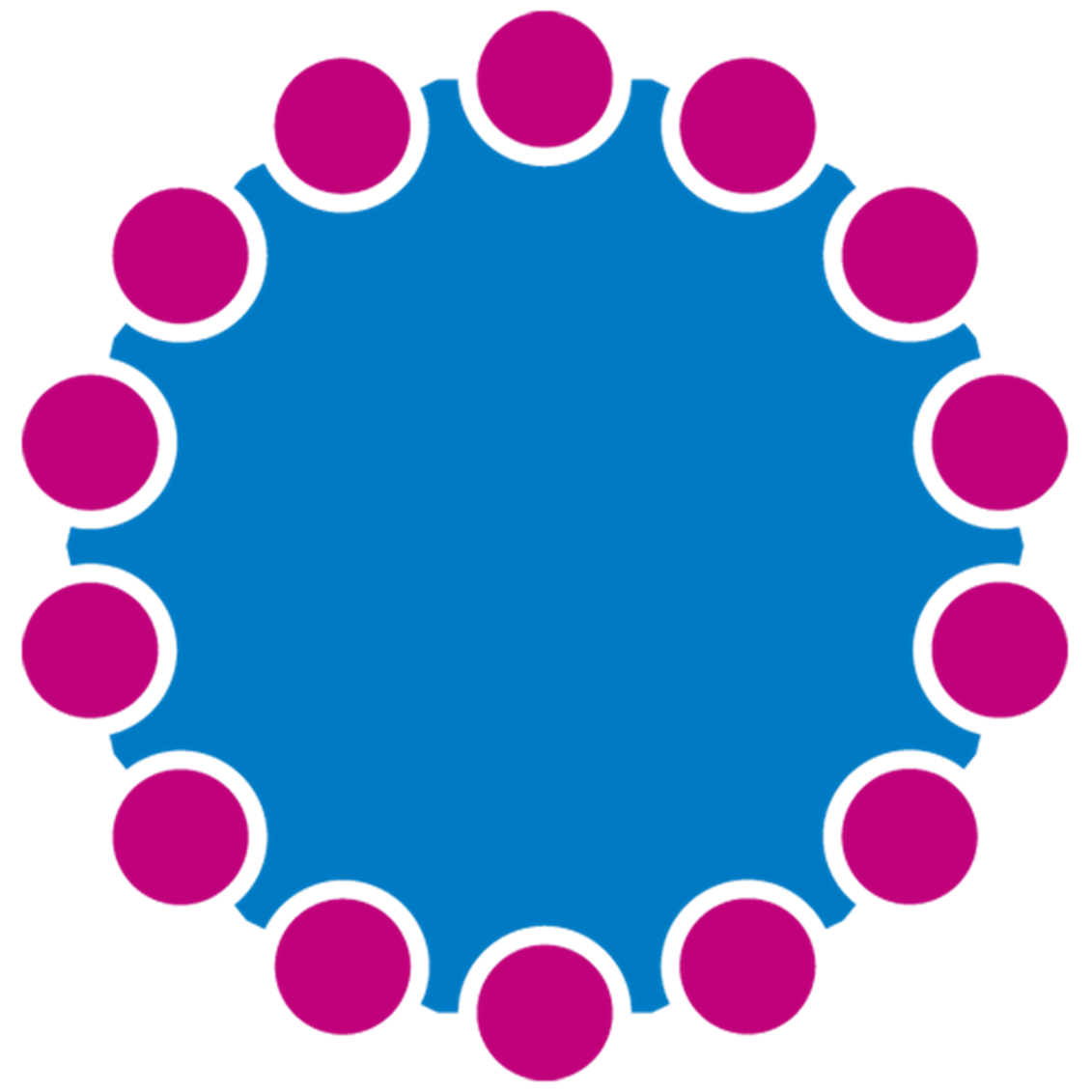 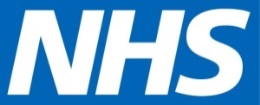 Chief Allied Health Professions 
Officer (CAHPO) Awards 2021
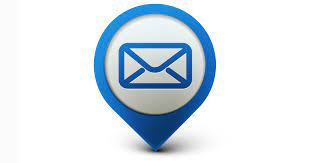 Instruction Pack 
for submitting a nomination for an award
NHS England » Chief Allied Health Professions Officer (CAHPO) Awards
#CAHPOAwards #CAHPOAwards2021

england.cahpo@nhs.net
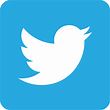 NHS England and NHS Improvement
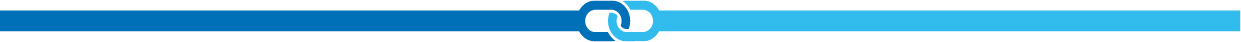 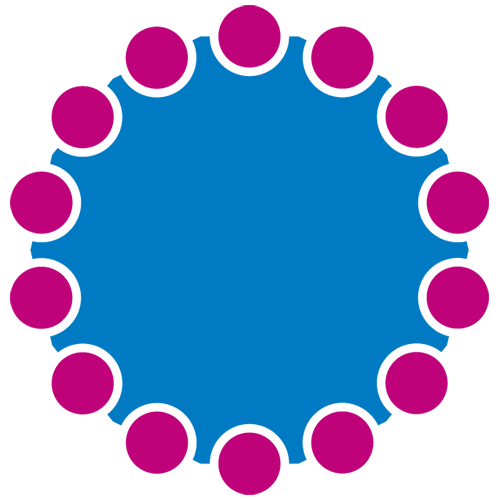 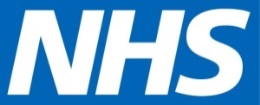 Introduction to the Chief Allied Health Professions Officer (CAHPO) Awards 2021
The CAHPO awards is a unique opportunity for AHPs to receive recognition for their personal contributions towards delivery of exceptional care for patients. The awards promote adoption and dissemination of good practice been delivered by nominated AHPs and gives teams the chance to review their work and look at the impact they have made to services. 
The information in this pack will support you in identifying what category you may wish to make a nomination for; how to ensure that you can complete the nomination form; how the nomination will be assessed and the timeline for submission, assessment and notification of winners. Please read the information carefully before submitting your nominations. 
The Awards are open to all 14 Allied Health Professions and are for NHS or publicly funded initiatives/projects. You can either nominate yourself or another AHP. However, nominations of another AHP will be kept anonymous by the AHP Team. 
A launch webinar will be held on the 27th of May 2021 at 12pm – 12:30pm which can be accessed via this link The webinar will be recorded and shared on our virtual platform afterwards. 
The nomination window for submissions opens on 20 May and closes at midnight on 31 July 2021. 
Questions can be directed to england.cahpo@nhs.net and you can find us on twitter @SuzanneRastrick
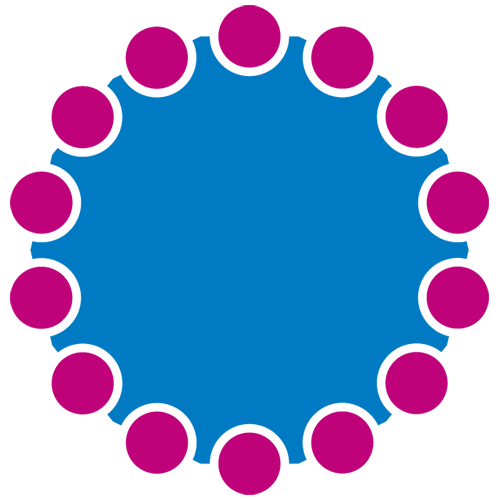 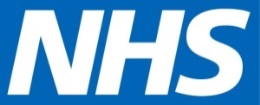 Award Winners Benefits
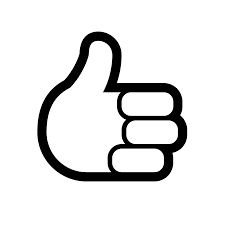 Each award winner will benefit from the following:

Recognition amongst peers
Mentorship/coaching/support to maximise their ongoing leadership development 
Networking
Professional Development
Award Certificate
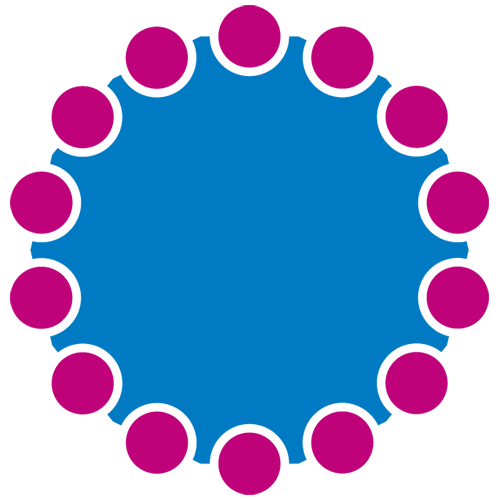 Awards Details Page
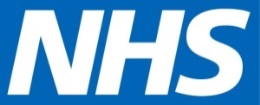 The categories for the awards are listed in the table below. It is recognised that some nominations may be applicable to more than one category. If you wish to nominate an individual, team, or innovation for more than one award, please ensure that you are able to identify the unique features relevant to each category you have chosen.
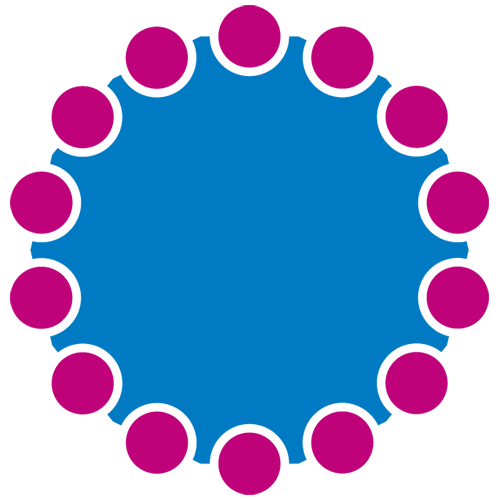 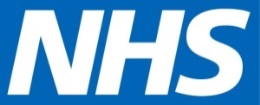 Awards Nomination Submission
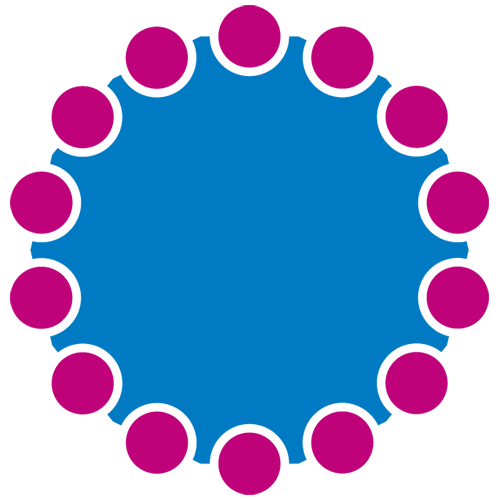 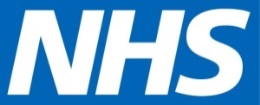 Awards Submission Description Page
Specific Criteria you should cover in your submission for each of the awards:
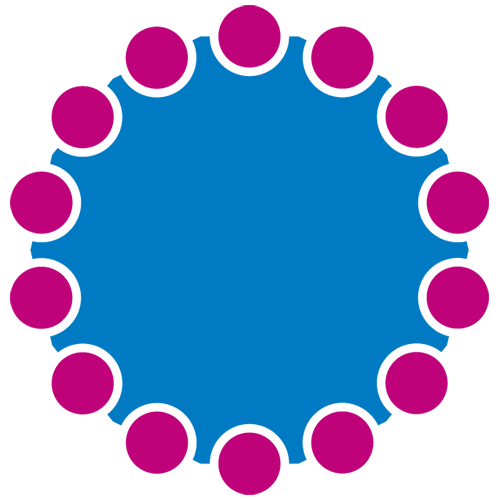 Advice on creating an audio file
PC
Android
Apple/iPhone
Web
All laptops and all-in-one computers have a built-in microphone. For users that have a tower/monitor configuration, you may borrow a laptop from IT to record audio, or may employ one of the other methods (e.g. using your smartphone).

Open the Sound Recorder application in the following location: Start>All Programs>Accessories>Sound Recorder
Click Start Recording to begin recording
Click Stop Recording to stop recording
Choose a filename and destination in the window that pops up
Click Save
There are many web-based voice recording tools, such as Online Voice Recorder: https://online-voice-recorder.com/beta/

Go to https://online-voice-recorder.com/beta/
If prompted by your browser, click Allow Microphone Access. You may also click on the Settings button to configure your microphone.
Click the red record button to begin recording.
Click the record button to end recording
Click Save to download your recording
Each Android device is different, and different carriers may load different apps on the device. Because of this, there is no standard voice recorder app for Android like there is for iOS. Your device may have an app installed already (look for apps labeled "Recorder," "Voice Recorder," "Memo," "Notes," etc.), or you may have to download one from the Google Play store (search for "Voice Recorder" and find an app that meets your needs). Because the apps may vary, the instructions below are more of a guide. 

Locate or download a recorder app on your phone and click to open
Press the Record button to begin recording
Press the Stop button to end recording
Tap your recording to share
Open the Voice Memos app (all iPhones have this app, and it can't be deleted)
Press the red record button to begin recording
Press the red stop button to stop recording
Tap Done
Type a name for your recording
Press Save
Tap your recording
Press the share icon and email or AirDrop the file to another computer or device
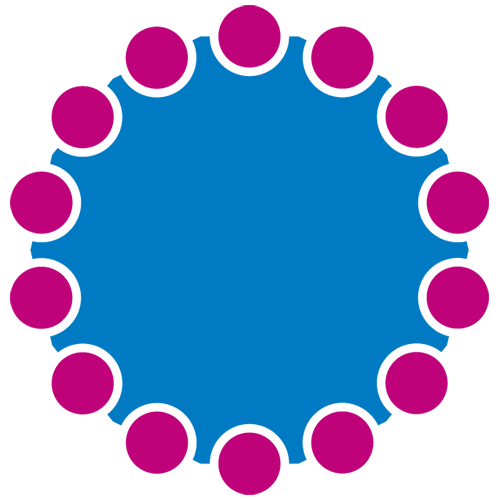 How to insert an audio file in PowerPoint
Either:
1. Go to the insert Ribbon and click on the Audio icon and choose Audio from File or Audio from PC…
2. Navigate to the correct clip, and click the OK button                                                                                   
Or: 
1. Locate audio file from file list
2. Copy and paste the file into the appropriate place on the slide

3. Once audio is inserted, an audio button will appear, allowing sound to play when it is clicked on.
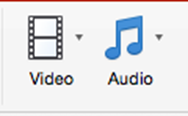 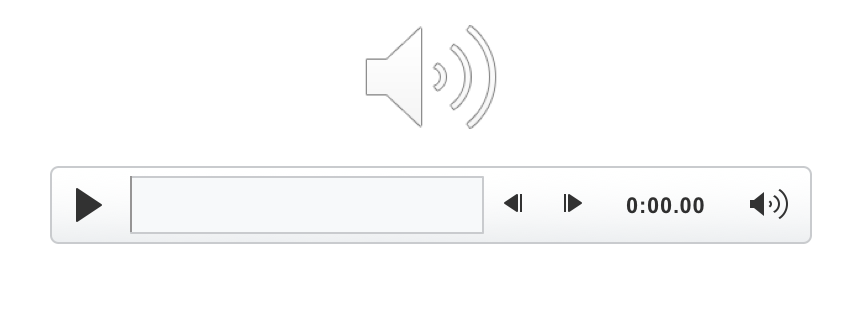 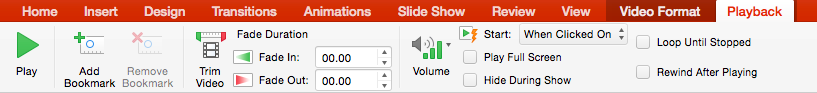 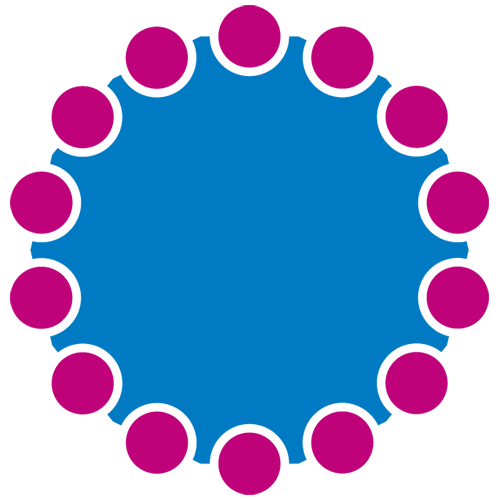 Submission Templates
Please refer to the below Word or PowerPoint document templates (double click to open), depending on which method of submission you are intending to use to submit your nomination for one of the awards.
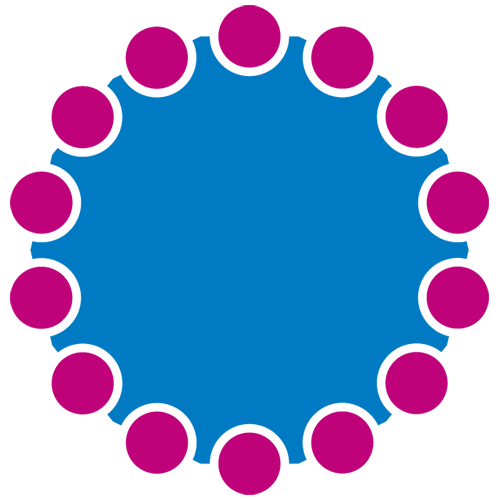 Top tips to help when completing your entry:
Ensure you are applying for the most suitable award for your project/initiative 
Write in easy to understand English, free from jargon/ abbreviation
Keep it factual
Tell a good story providing as much detail as possible 
Make an impact and stand out from others
Outline how the project was implemented including overcoming any barriers that you came across
Outline the effect the change had on service users and performance including relevance to AHPs into Action.
Have clear objectives about what was to be achieved and the relevance of this to AHPs
Get the whole team involved
Complete your form ahead of the closing date, this will give you time to ask questions and resolve any queries
Keep to the word count limit
Check your application thoroughly before submitting, you cannot make amendments once sent.
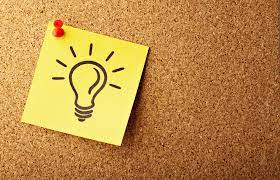 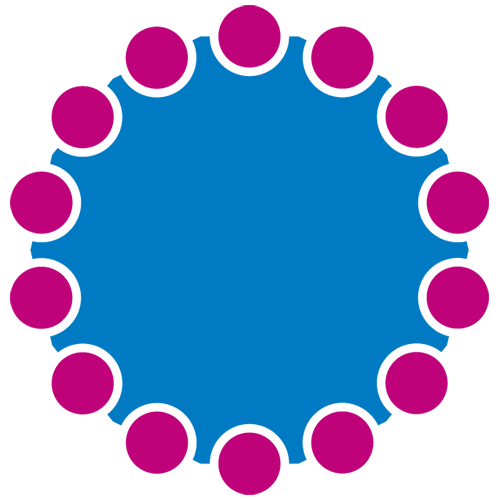 Judging & Shortlisting Process
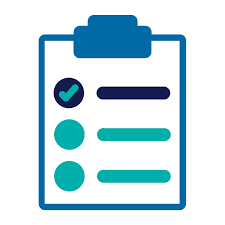 All awards will be assessed on the information on the submission form only.  When reviewing your form before submission consider:

How well the reasons for implementing the project are set out
How well the methods taken to implement the project are described
How well the results and outcomes of the project were measured and what impact they had 
How transferable and helpful to other organisations are the key learning points and supporting resources?
How well the project supports the impacts, priorities and commitments in AHPs into Action.
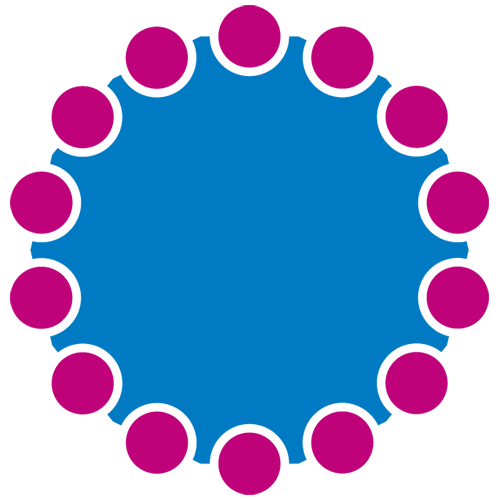 Judging & Shortlisting Criteria
The scoring criteria below will be used by the judges to assess each submission:
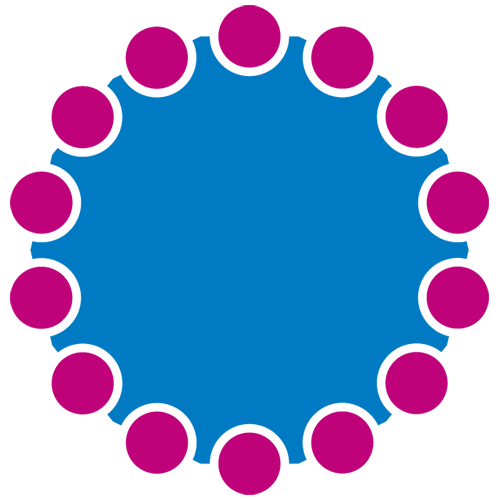 Timeline for nomination, assessment and notification of awards
Please note that all finalists will be invited to the Awards ceremony taking place on the 14 October 2021. We ask that you save the date in diaries in case you or your nomination is selected as a finalist.
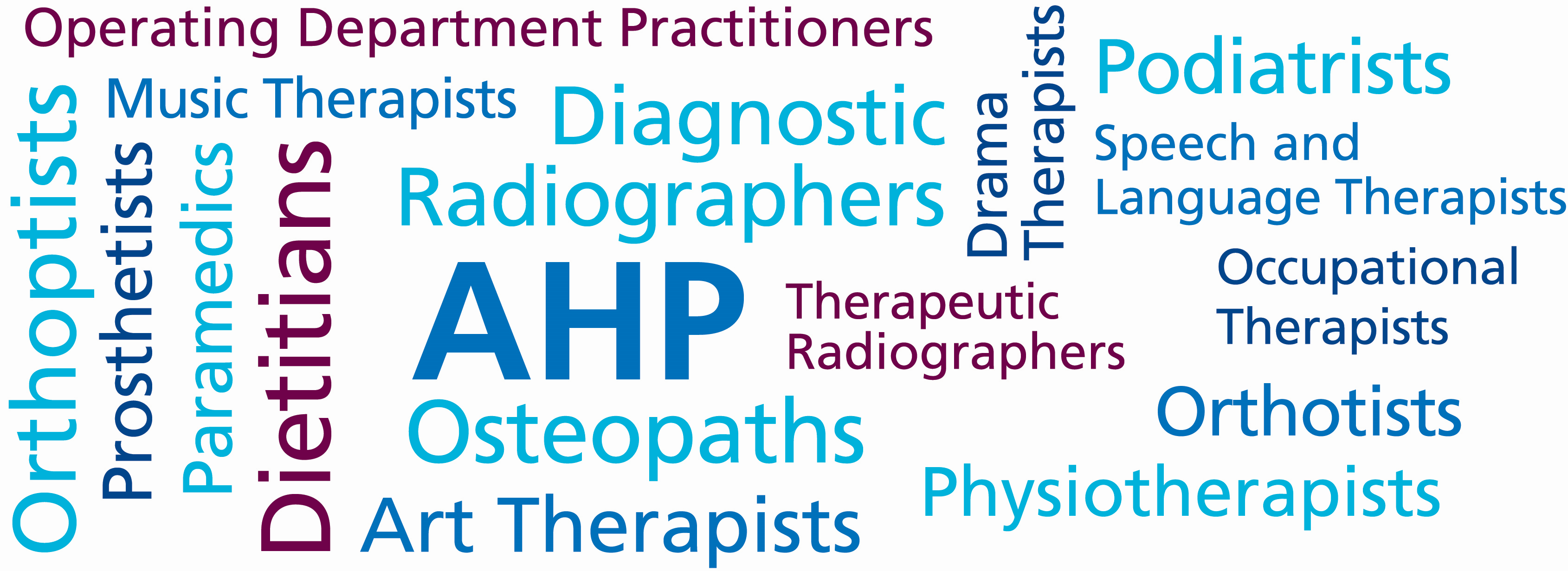 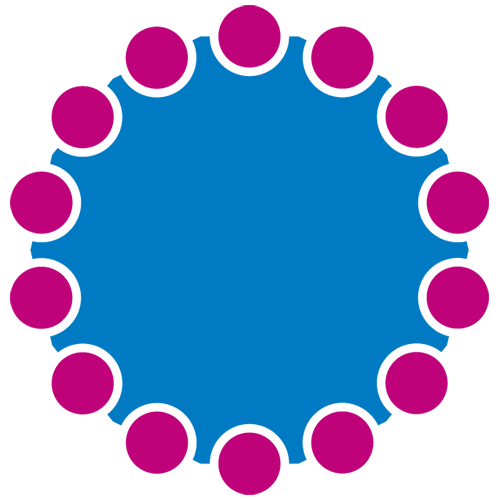 THANK YOU
&
Good luck
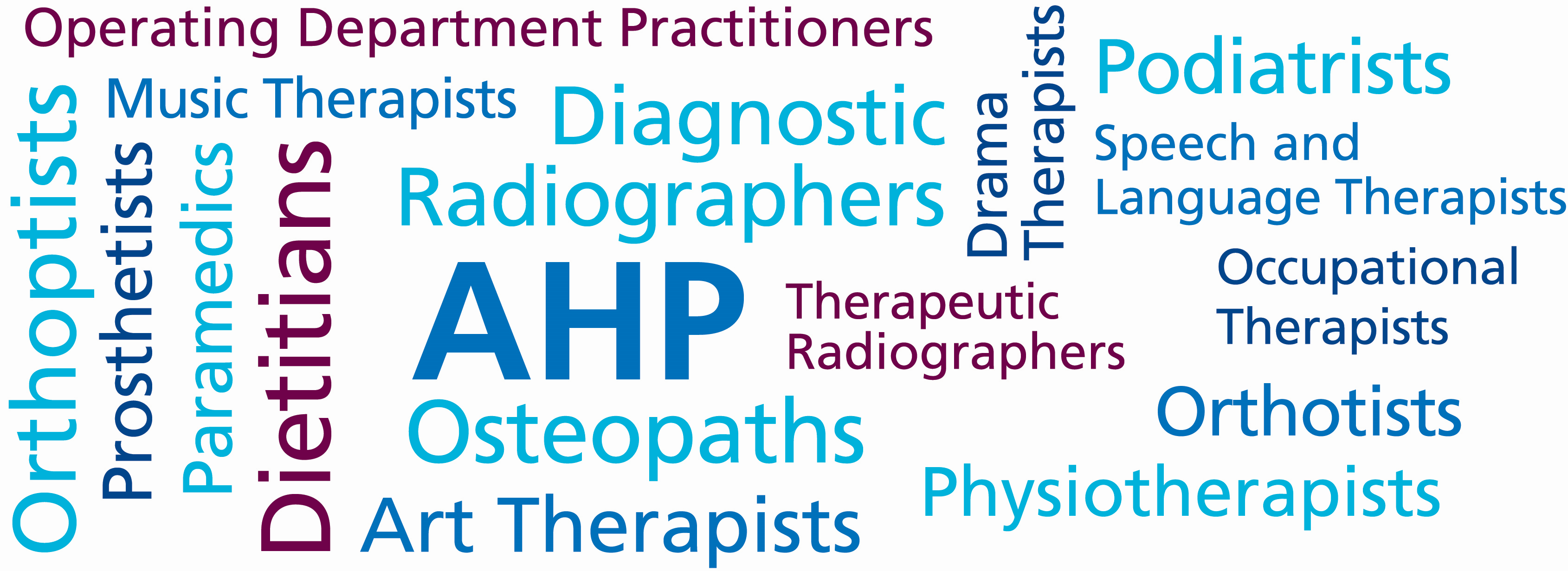